What makes 
a diverse board
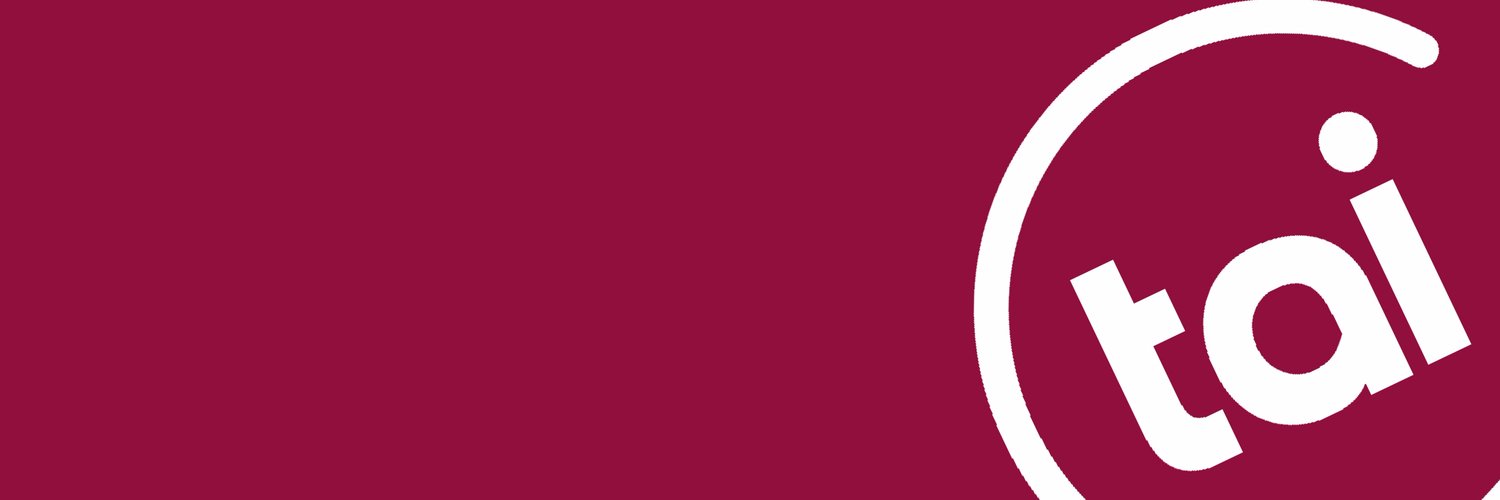 Alicja Zalesinska @AlicjaTaiPawb
Where are we in Wales?
Diversity is low in the following areas: 
Younger people
Race 
Disability
Still some way to go on gender
WHY IS DIVERSITY IMPORTANT?
Diverse boards perform better & are more innovative (within inclusive cultures)
Uniformity = complacency, low on challenge, groupthink 
Representation vs. reflection
Better analysis of evidence 
Helps respond to changing needs of a changing society/tenants’ needs
It widens the talent pool 
Help build organisational resilience
Credibility
DIVERSITY AND SKILLS
Diversity and skills are not two separate things 
Allow for trainee/development spaces 
It may mean more effort/investment in recruitment – “Ok, so we have an opening – who do we know?”
Combine social and professional diversity
Talent and diversity not tokenism
INCLUSIVE CULTURE
Diverse board won’t perform better without inclusive culture
How do you elicit different perspectives?
How do you integrate contrasting insights?
How hierarchical are you? Do you encourage open communication? 
Do you welcome strategic conversations on diversity? How high is diversity & equality on your priority list?